品番:P3305
メタルラバータッチペン
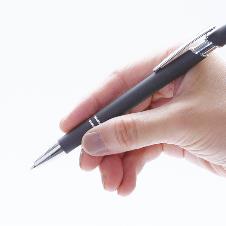 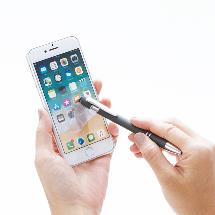 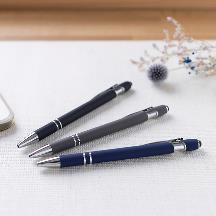 上代:\160(税込\176)
メタルの適度な重量感とラバー仕上げによる高級感
ワンランク上のタッチ＆ボールペン
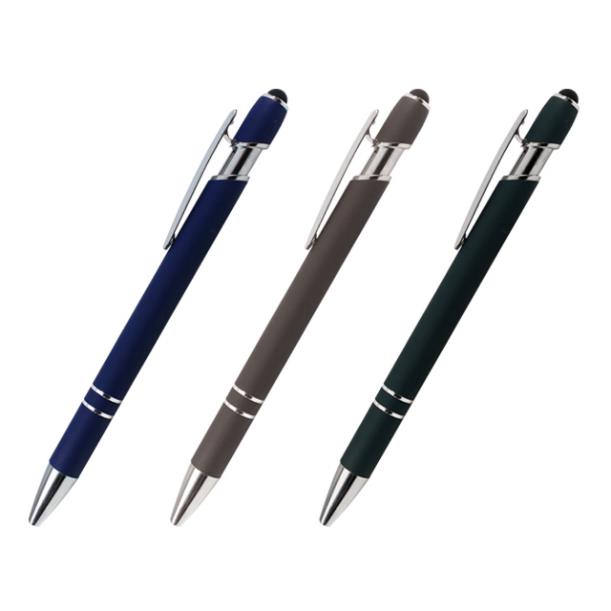 ボールペン
タッチペン
■商品情報
memo
ネイビー
グレー
ブラック
■名入れ範囲
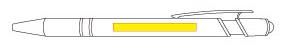 W50×H5mm